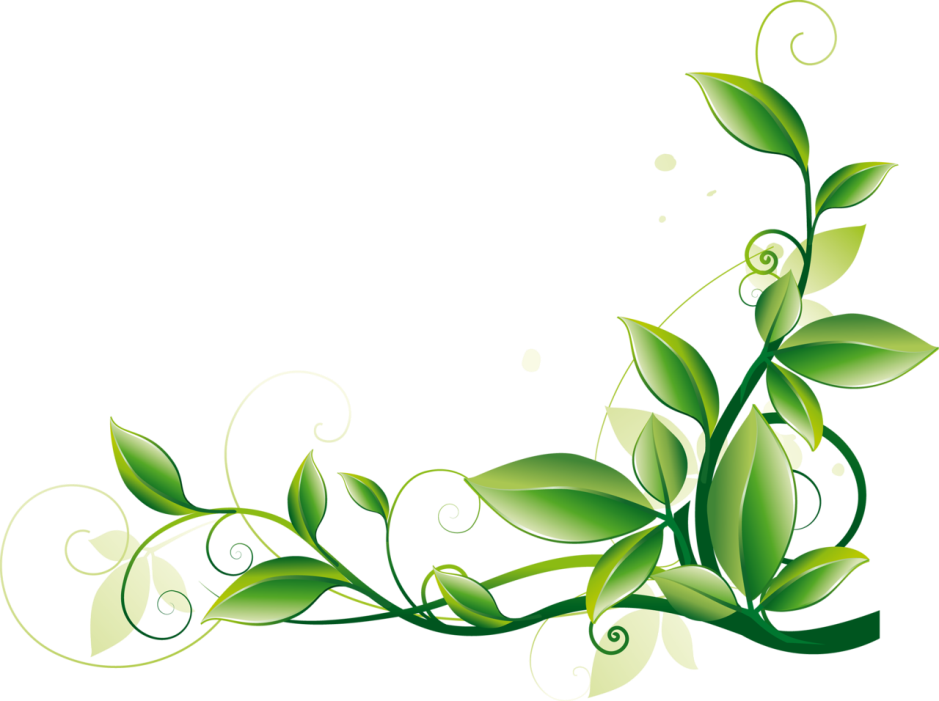 НЕОБЫЧНОЕ 
ПУТЕШЕСТВИЕ
 С  
ДОКТОРОМ 
АЙБОЛИТОМ
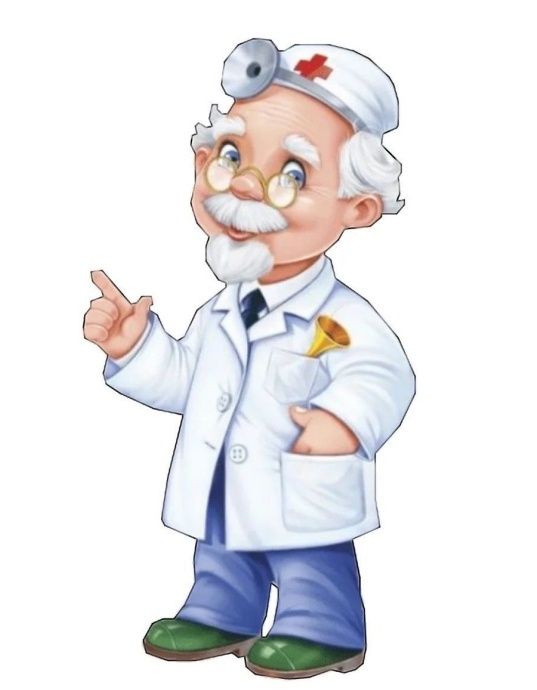 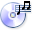 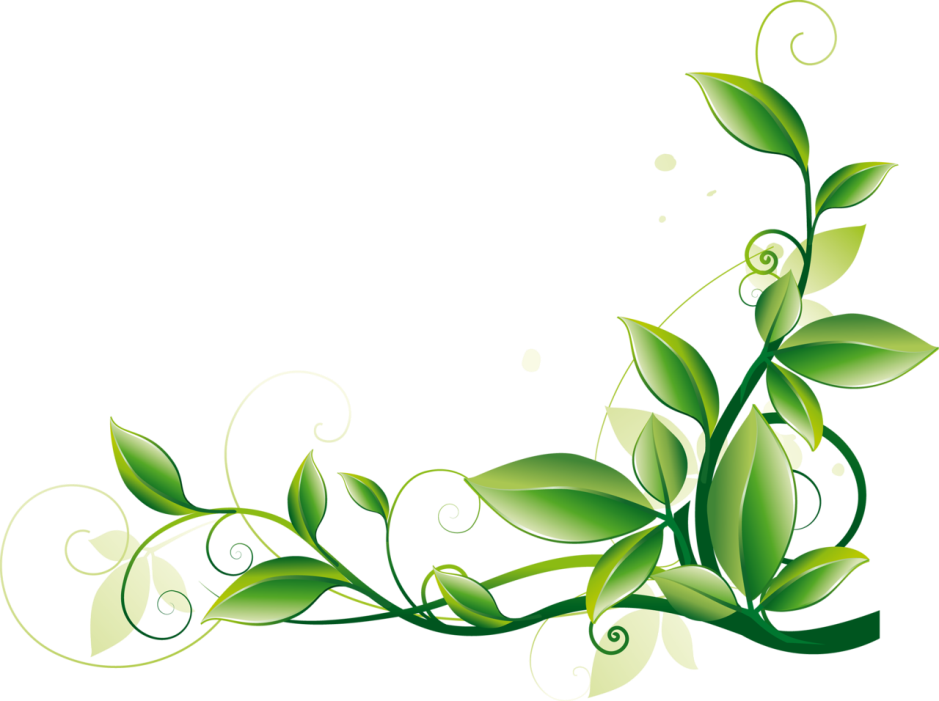 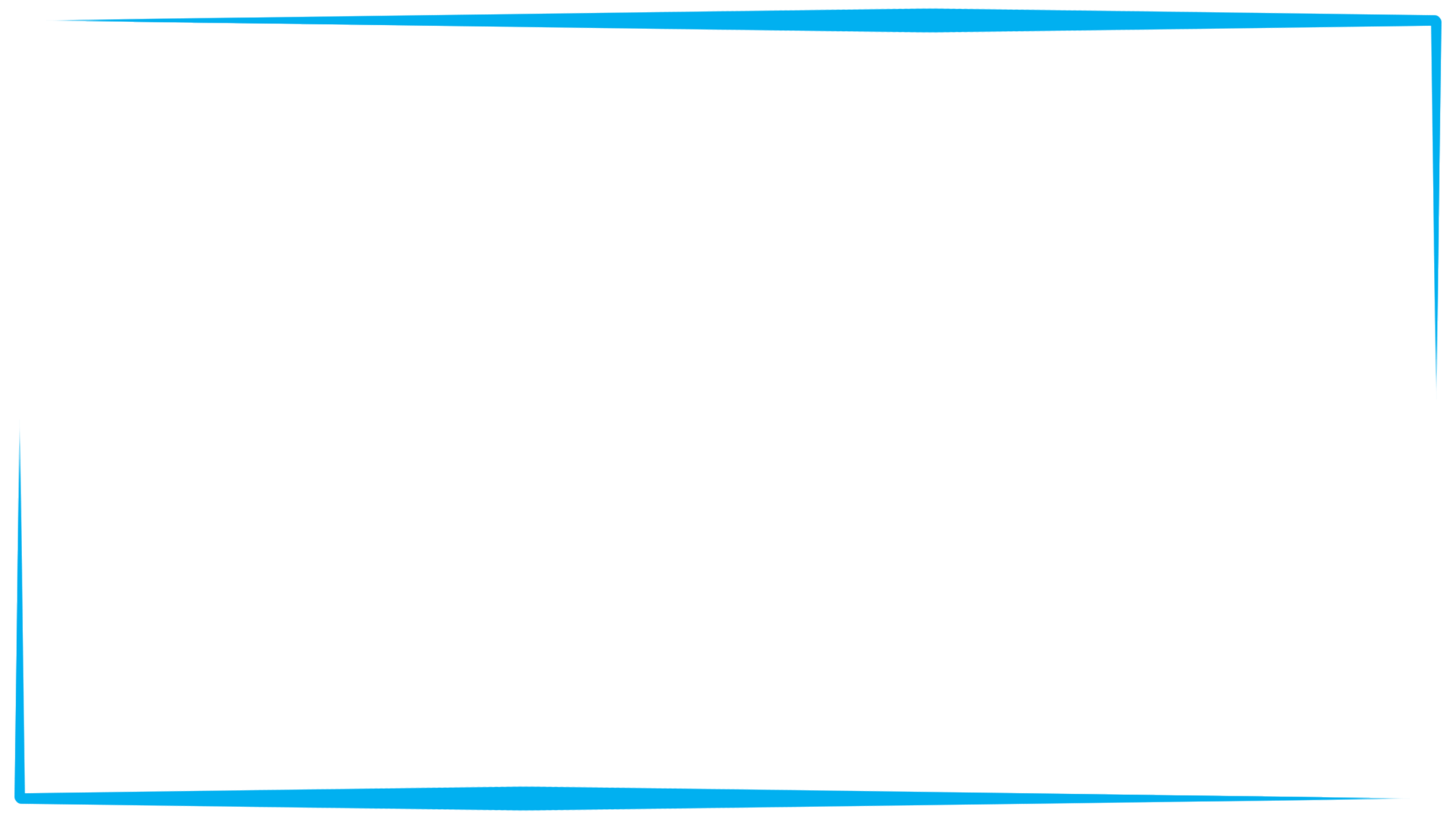 Цель занятия: обобщить и закрепить знания сказок и сказочных героев.
Задачи:
 учить, по словесному описанию, узнавать героев сказок;
 прививать любовь к чтению сказок;
 развивать память, внимание, мышление, диалогическую речь;
 развивать воображение, крупную и мелкую моторику;
 учить приёмам взаимодействия в совместной деятельности;
 воспитывать позитивные черты характера (трудолюбие, терпение, усидчивость, культуру общения);
Корней Чуковский «Доктор Айболит»
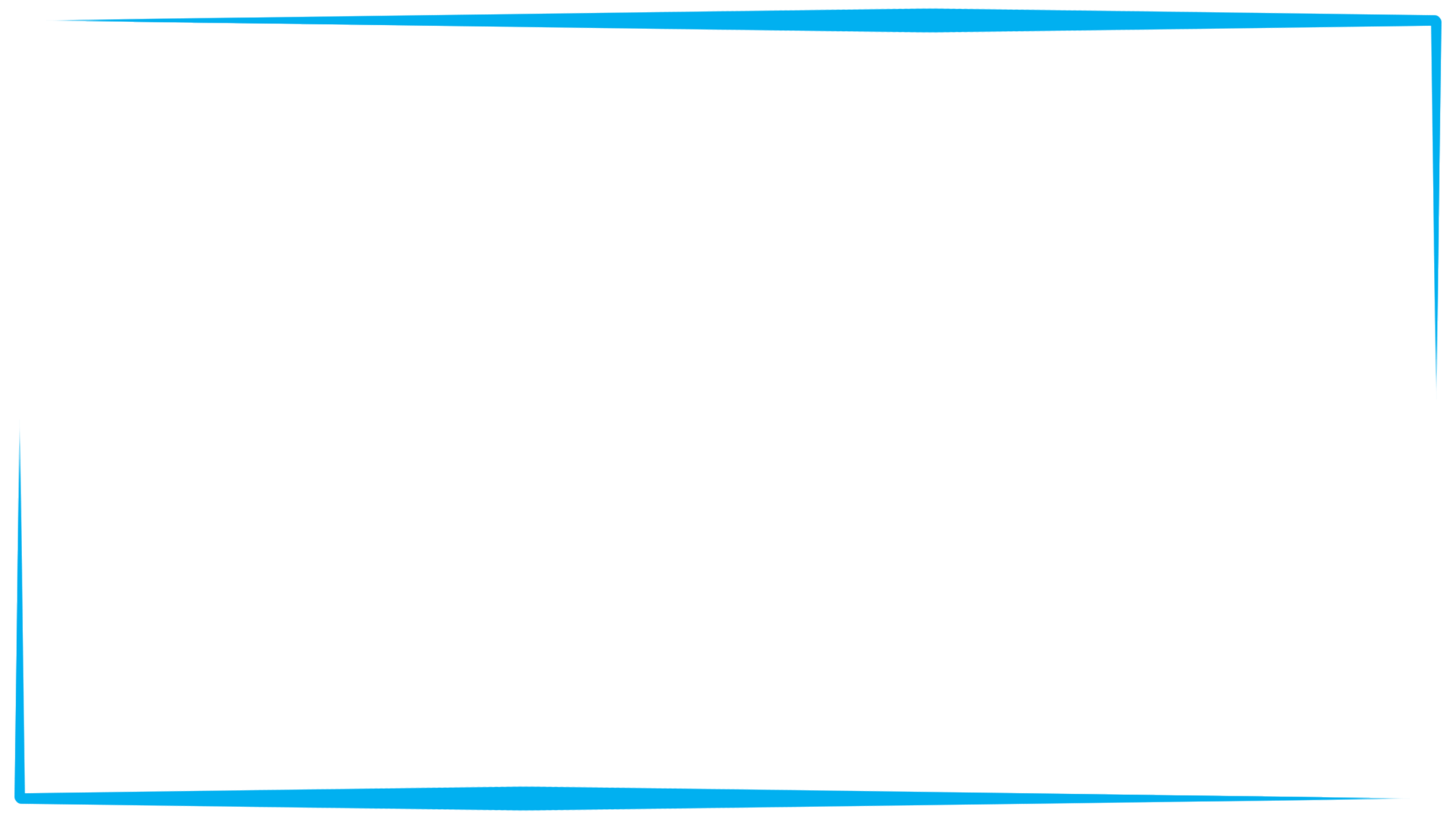 Добрый доктор. 
Лечит и зверей,
и птиц. Никому
не отказывает в 
помощи, даже 
если надо
 ехать в Африку.
[Speaker Notes: Кто такой доктор Айболит? В какой сказке живёт? Что мы о нём знаем?]
Путешествие в страну Дружбаландию
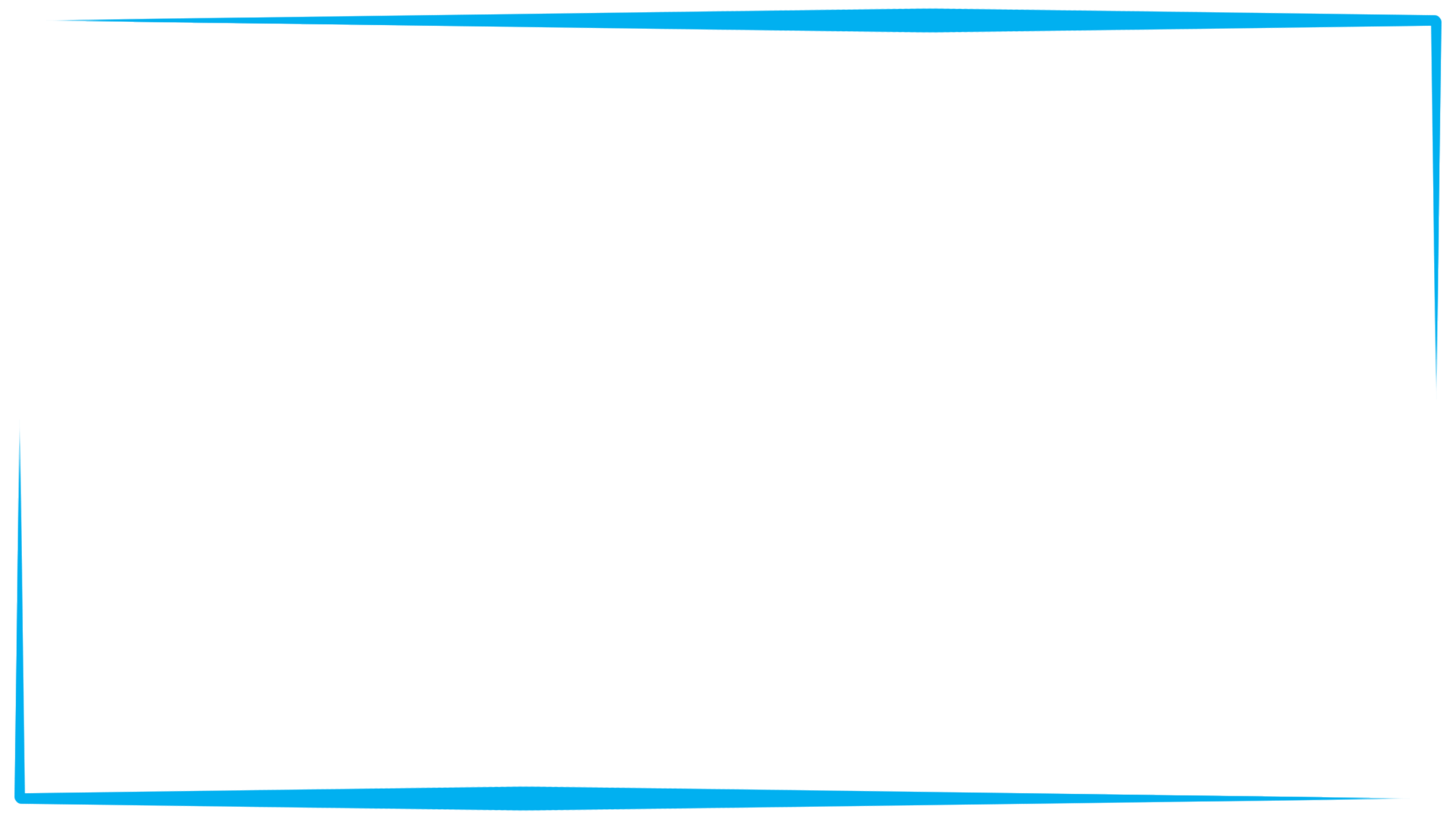 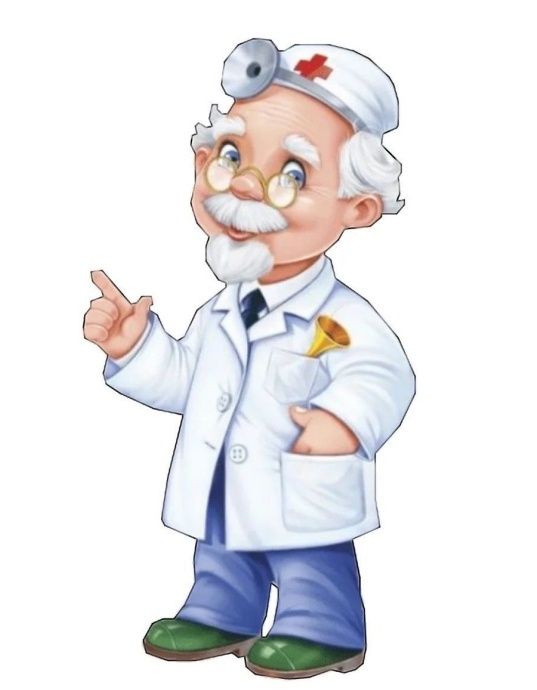 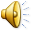 [Speaker Notes: Предлагаю с доктором Айболитом отправиться в страну Дружбаландию.]
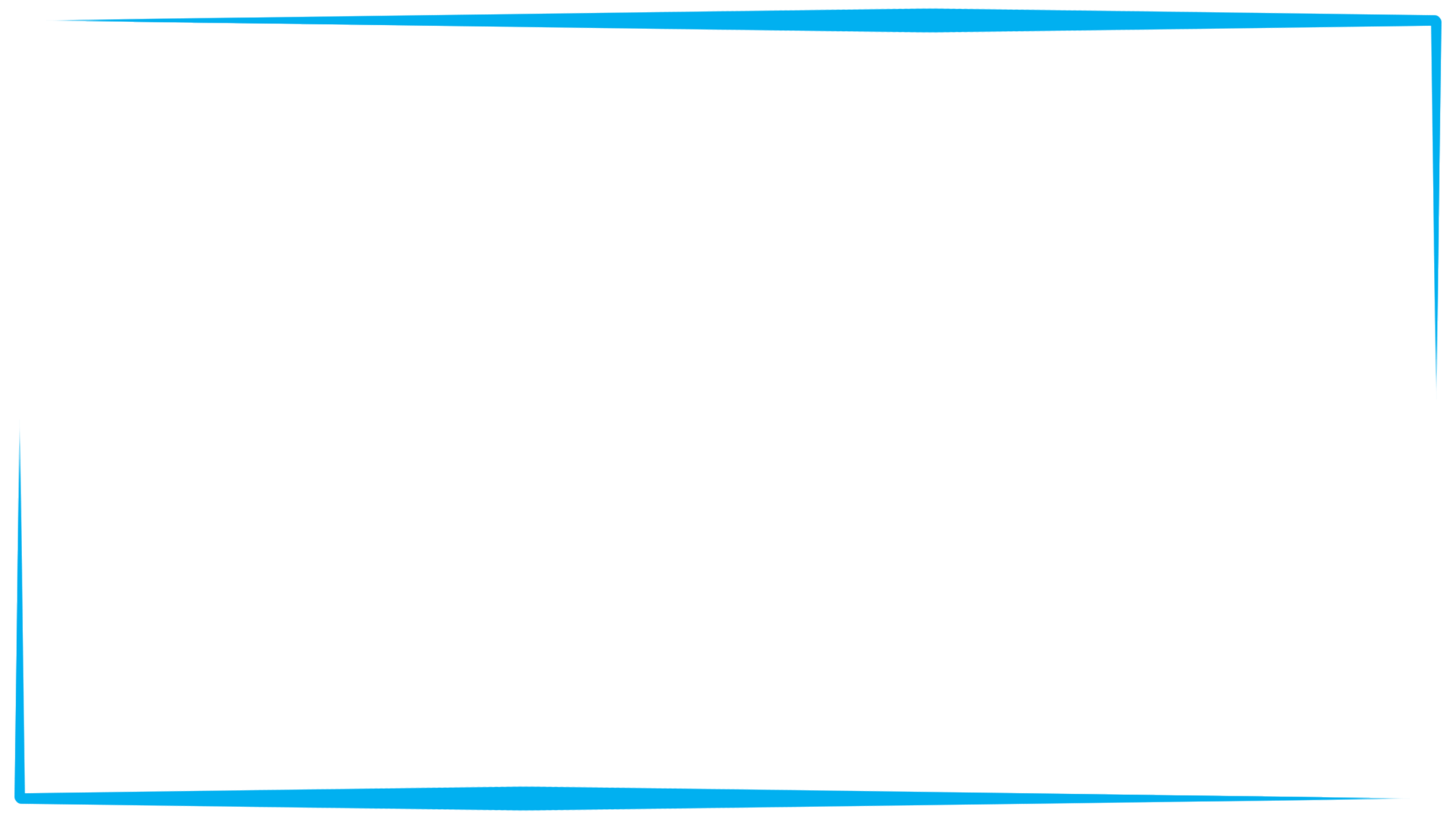 Корней Чуковский «Муха – Цокотуха»
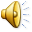 [Speaker Notes: Все знают утверждение что «деньги на дороге не валяются», а она говорит, что валяются и на них можно на базаре купить всё, что захочешь.]
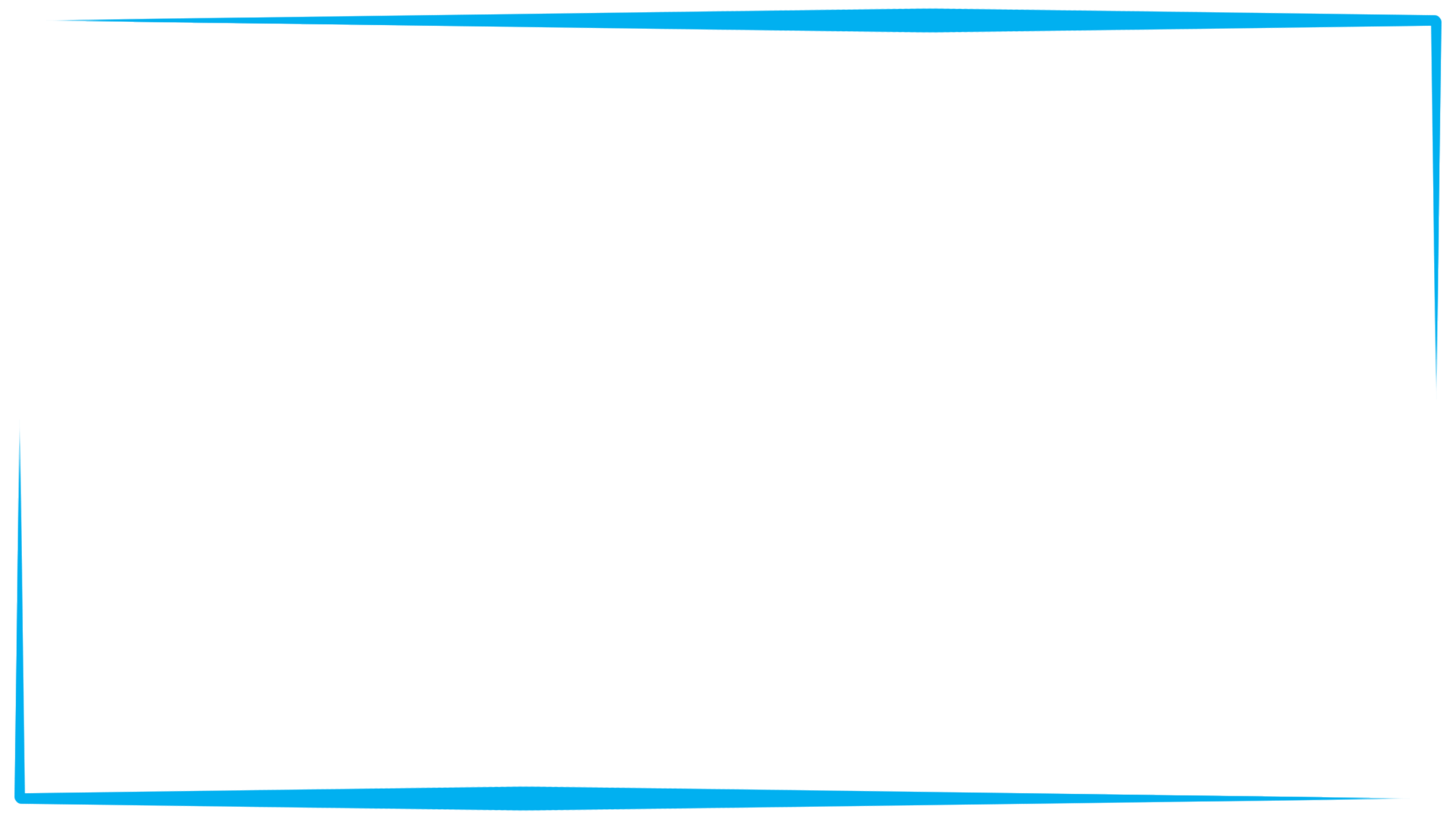 Алексей Толстой « Золотой ключик или приключения Буратино»
[Speaker Notes: У дерева сидит сказочный герой, который говорит  что «деньги нужно вкладывать с умом».]
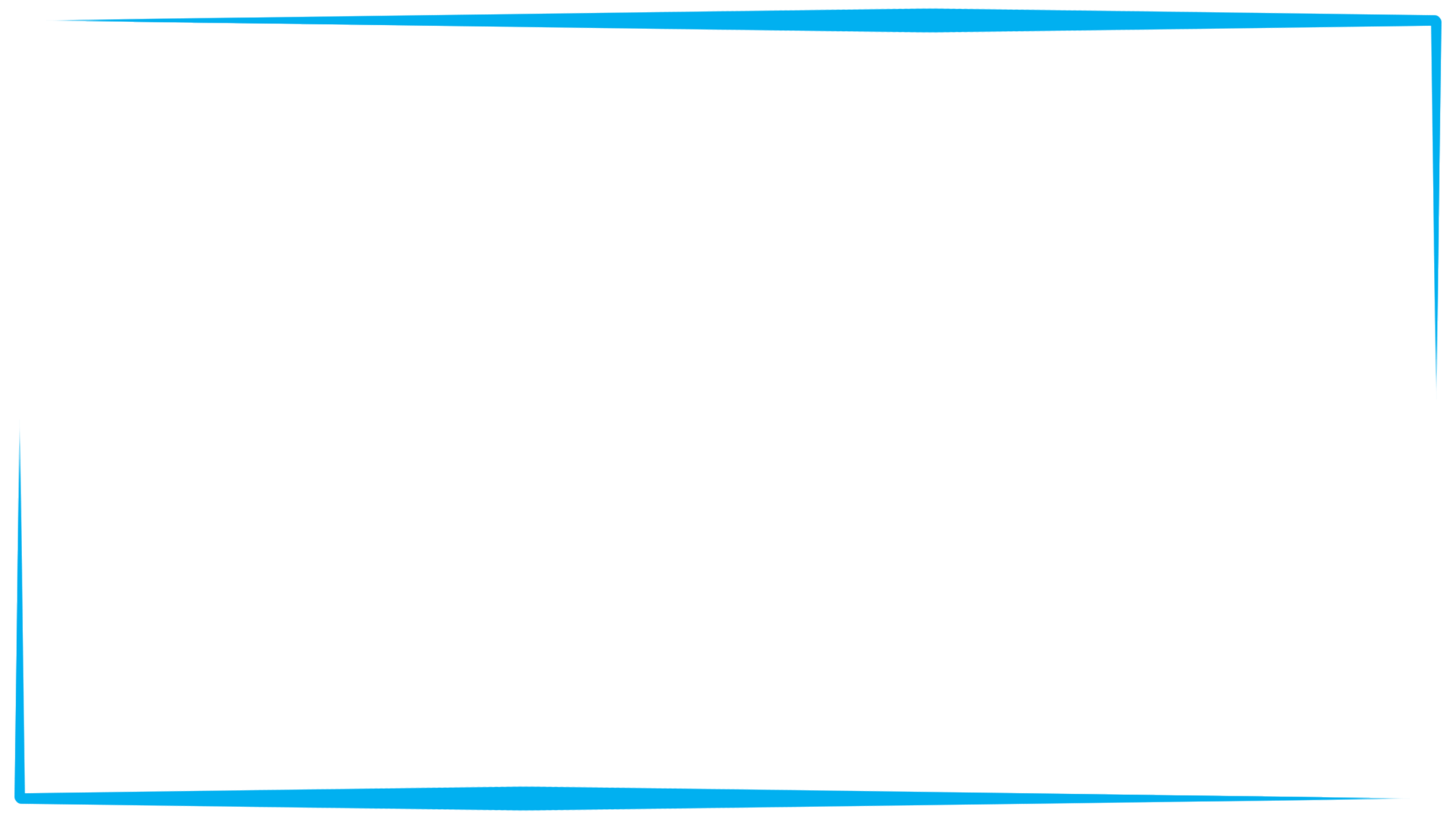 ДЕРЕВО
[Speaker Notes: Ответьте, какое сырьё понадобится для серийного производства (много) Буратино. Не спешите. Думайте.]
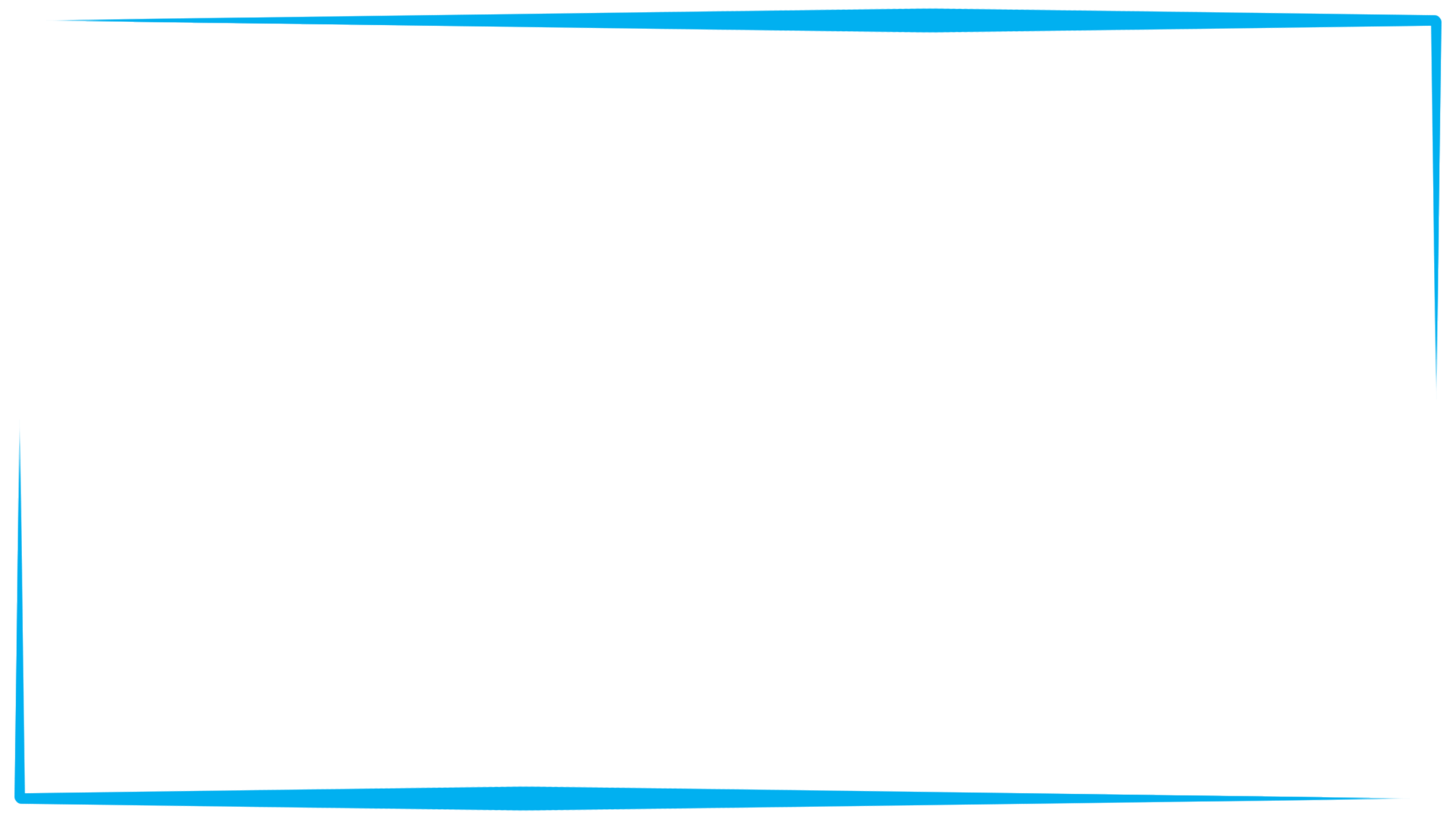 ОЧАГ
[Speaker Notes: Интересно, что проткнул носом любопытный Буратино?]
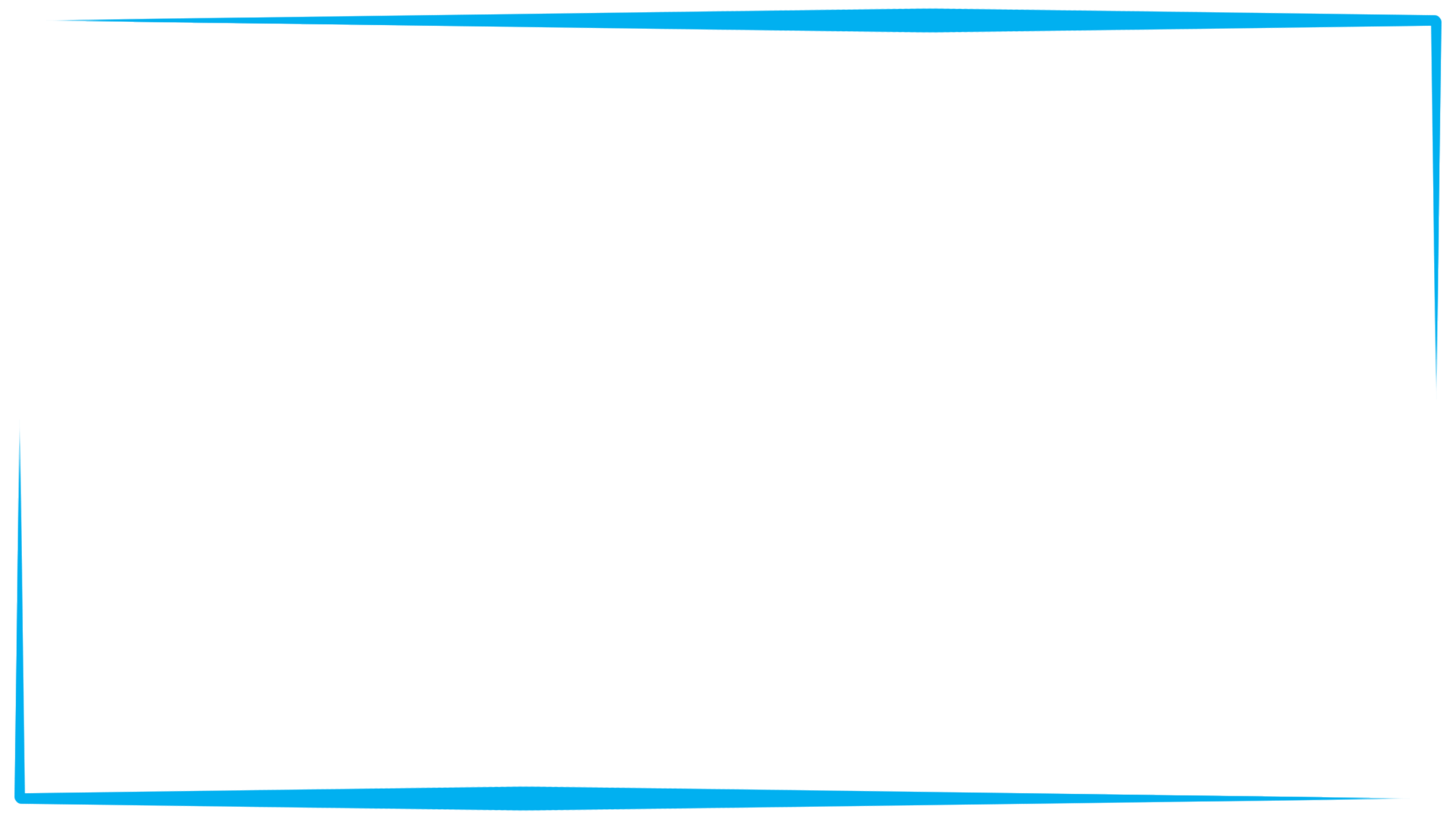 Флэш - моб
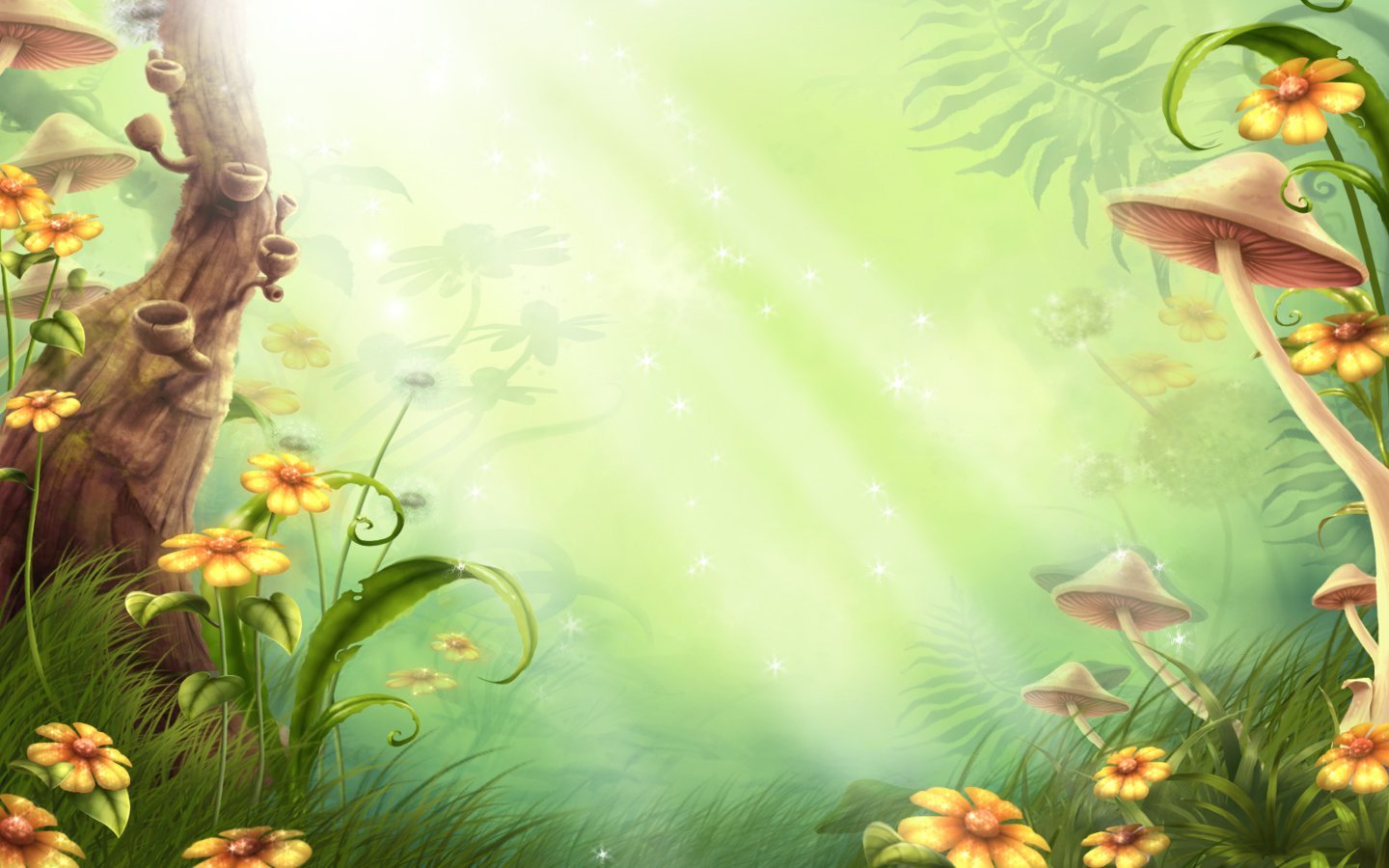 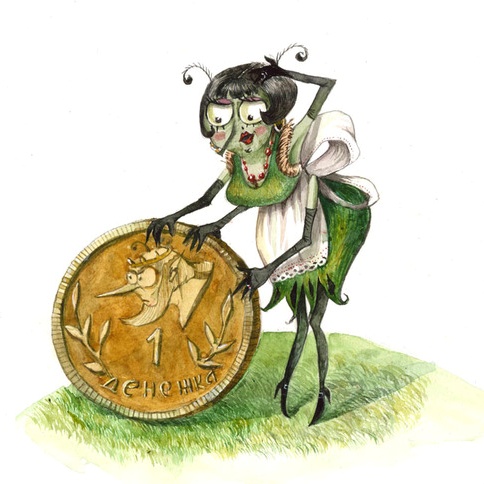 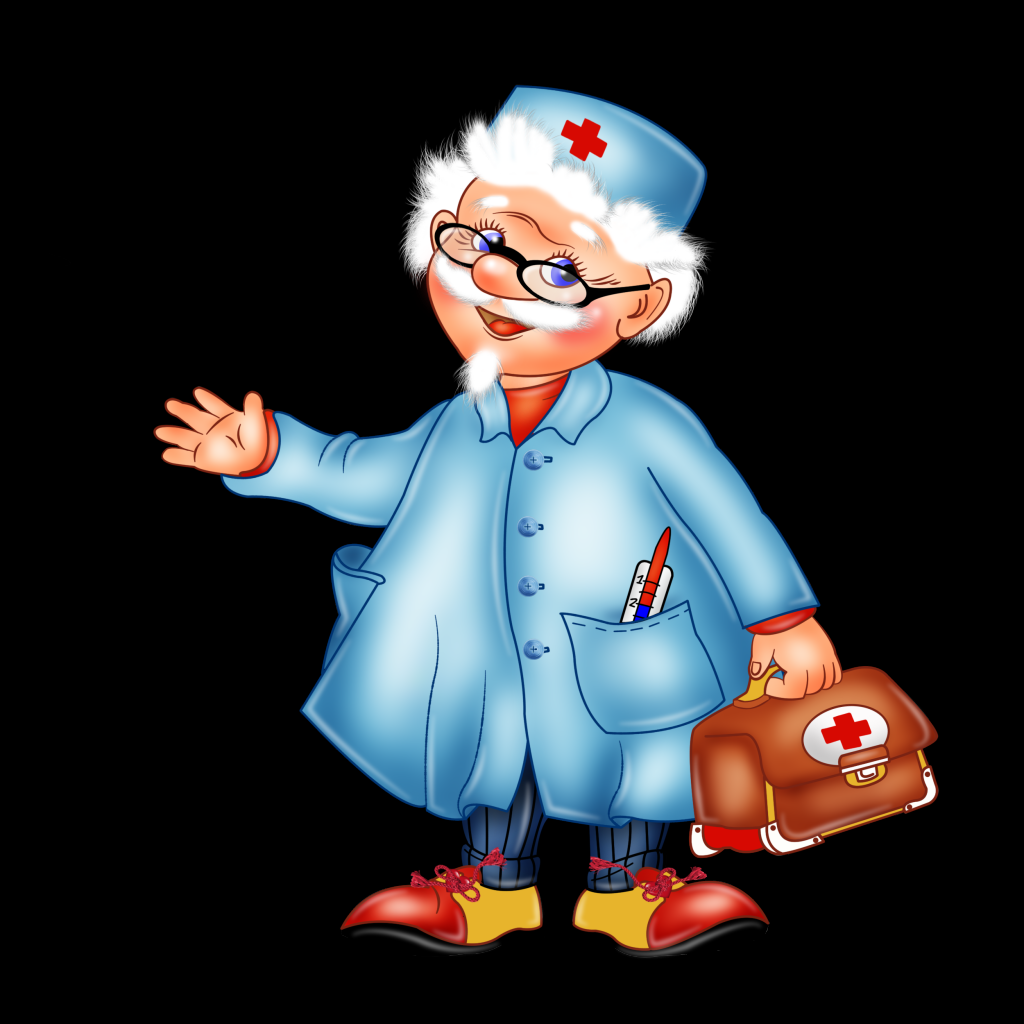 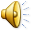 [Speaker Notes: Физ минутка под песню из к/ф. Красная шапочка]
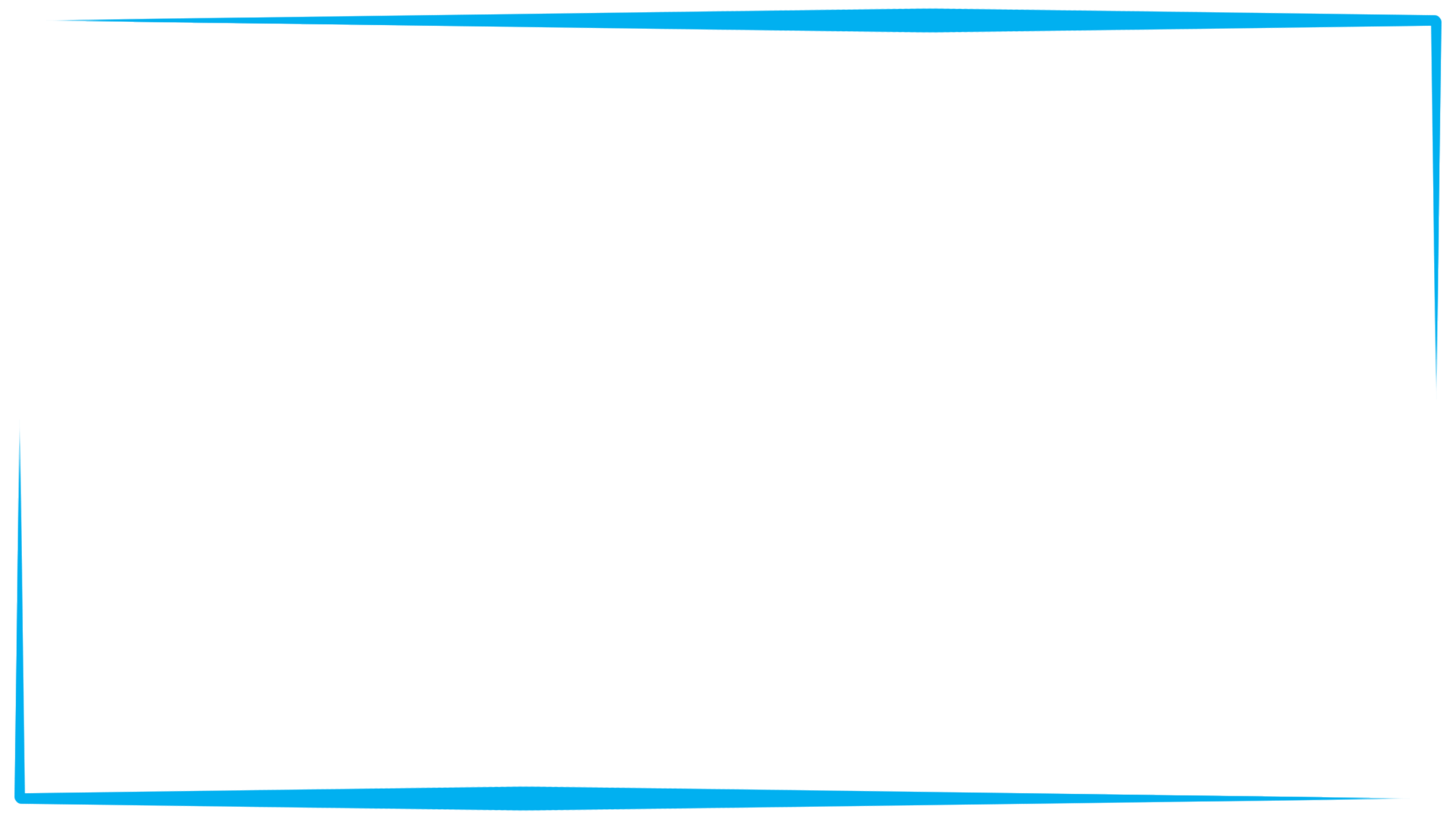 ДУРЕМАР
[Speaker Notes: Да не заметили, как вышли к болоту, где встретили пиявочных дел мастера. Конечно же, вы его узнали. Назовите имя?!]
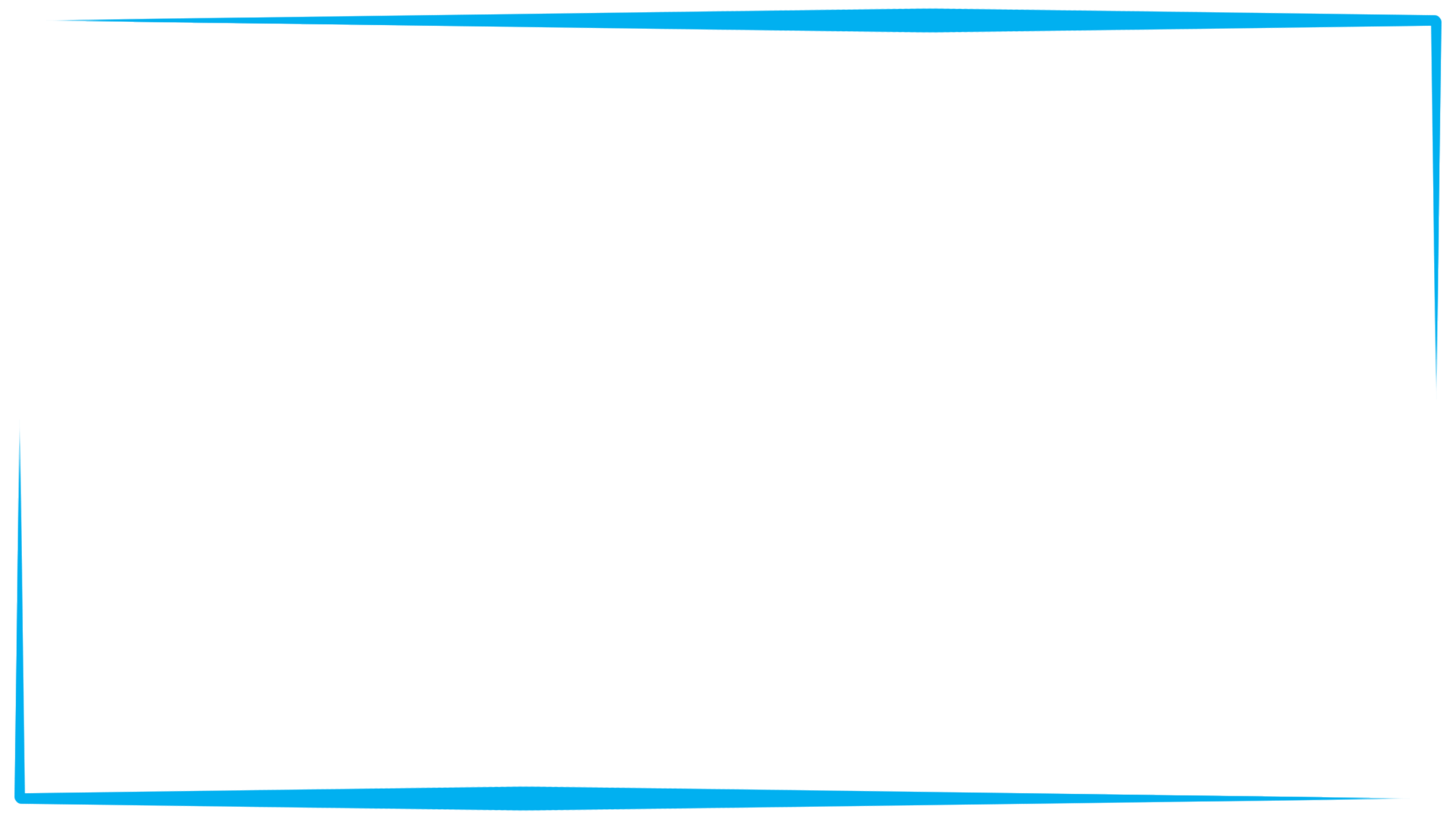 Профессия «АПТЕКАРЬ»
[Speaker Notes: Доктор Айболит уточнил дорогу и предложил коллеге  вместе путешествовать. Почему доктор назвал Дуремара коллегой? Кто запомнил профессию Дуремара?]
Резиденция Бабы Яги
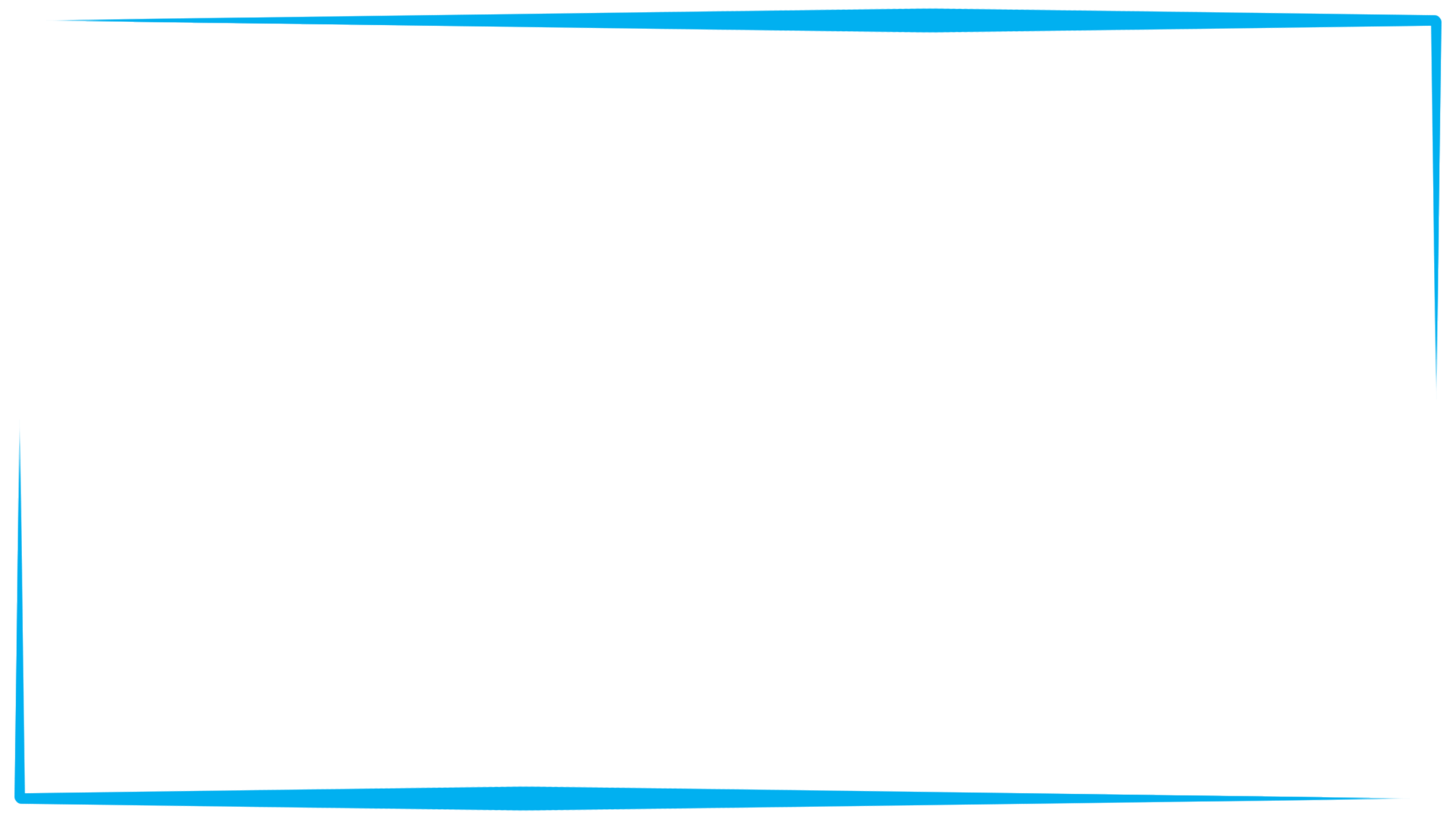 Летательный 
аппарат
[Speaker Notes: Дуремар внёс предложение отправиться в резиденцию Бабы Яги.  Взять летающий аппарат Бабы Яги]
Средства передвижения
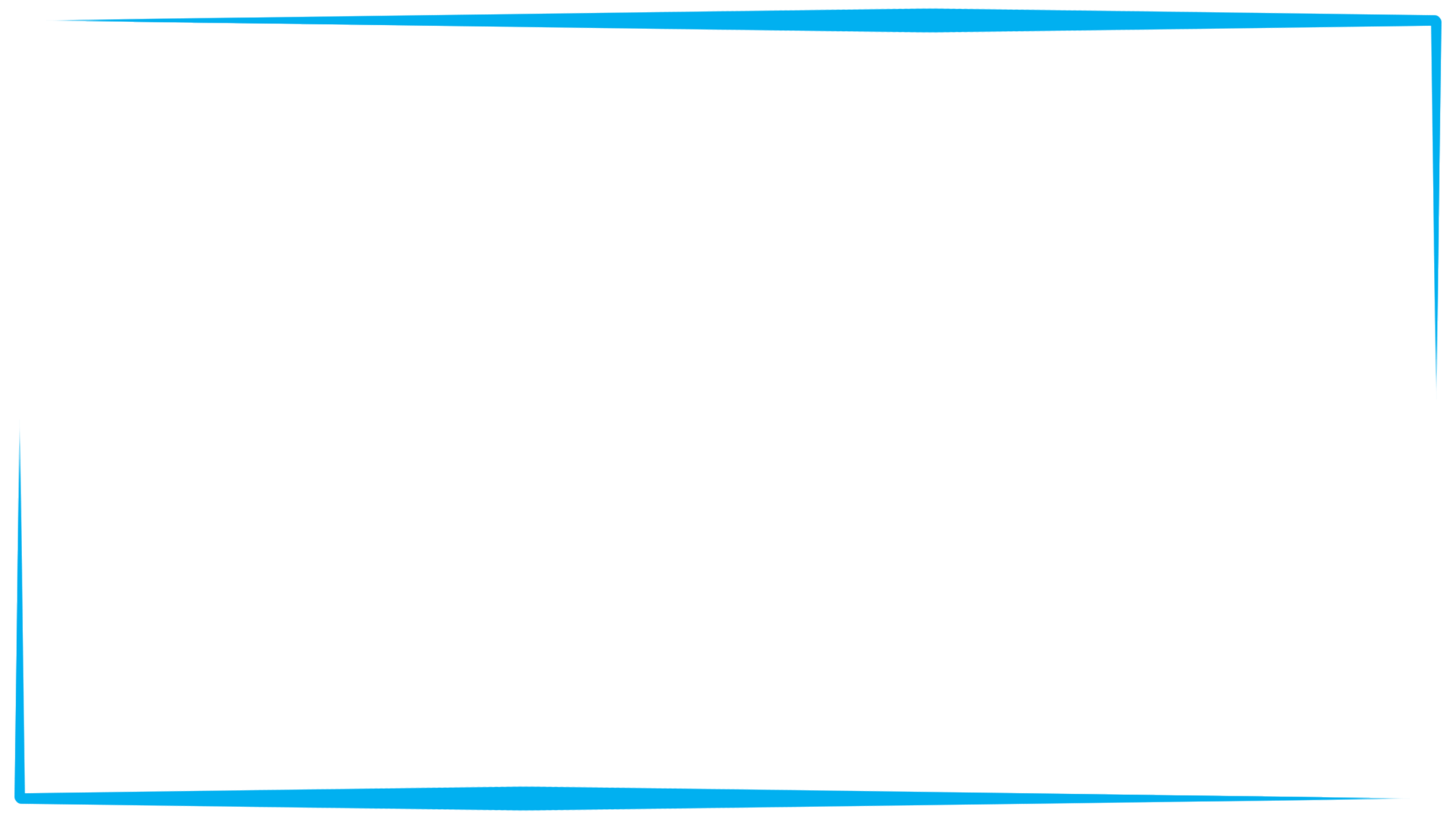 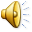 [Speaker Notes: Подскажите, как называется обувь, в которой за минуту преодолевают большие расстояния?]
И полянка, и лужок…
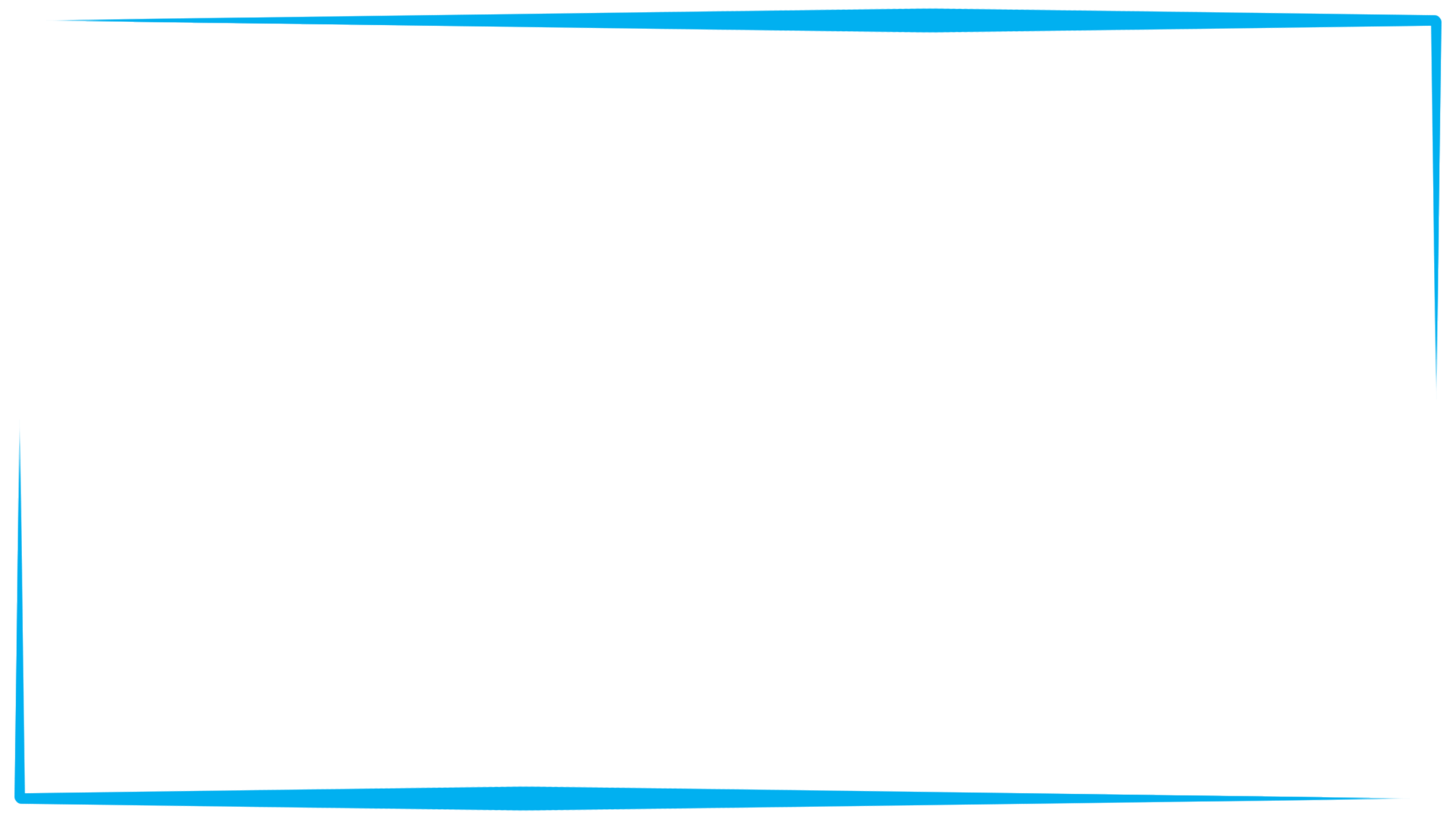 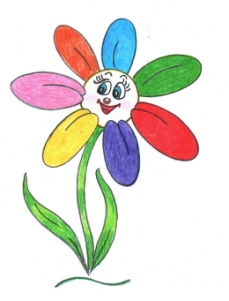 [Speaker Notes: И полянка, и лужок,
И цветочный островок.
Отгадайте – ка загадку;
Назовите быстро сказку.
И полянка, и лужок,
И цветочный островок.
Отгадайте – ка загадку;
Назовите быстро сказку.
Семь желаний на одной ножке?]
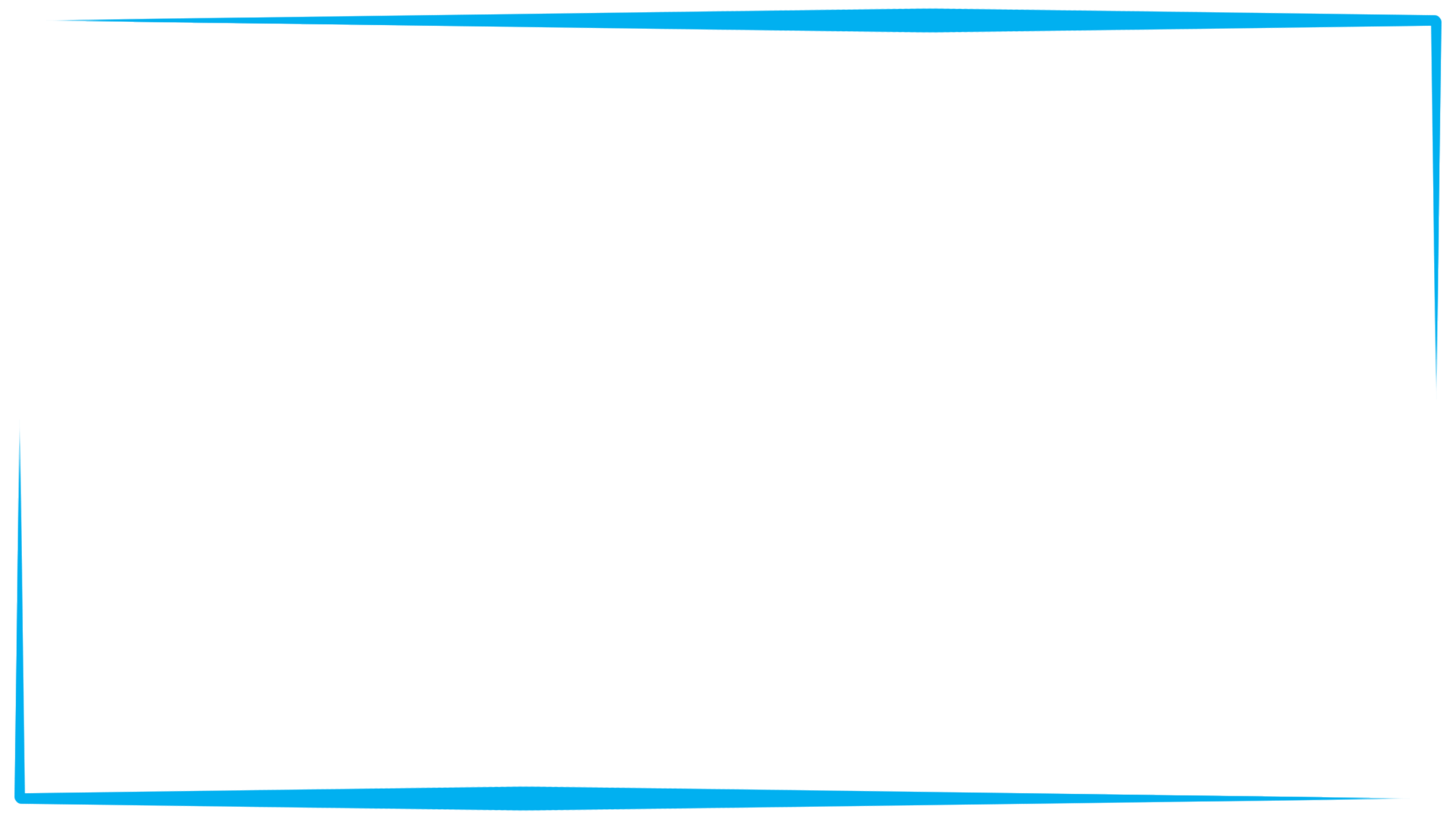 Валентин Катаев «Цветик-семицветик»
[Speaker Notes: Сказка, которая учит нас дружбе, состраданию, вниманию, доброте]
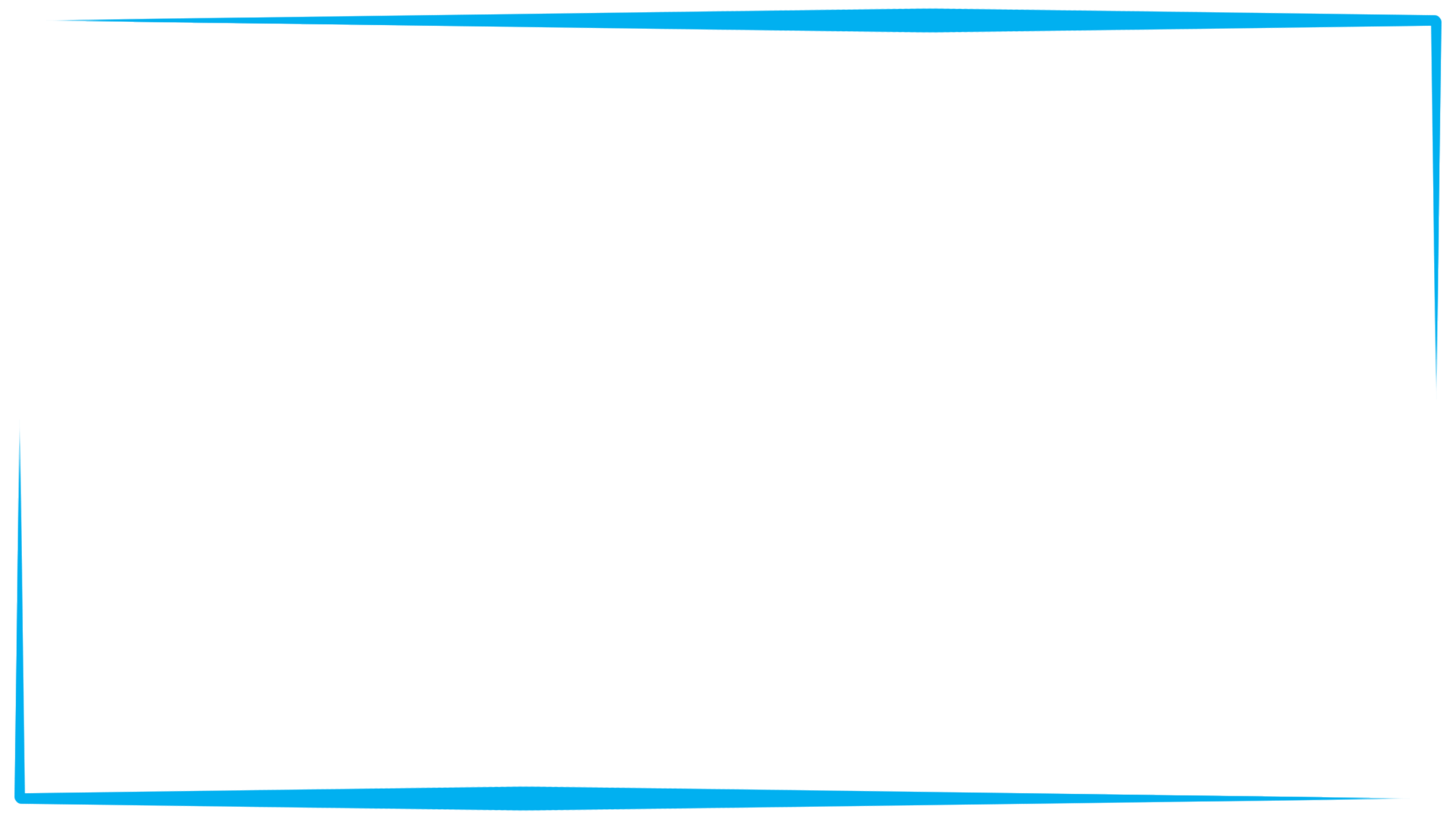 Лягушка квакушка
Мышка норушка
Зайчик побегайчик
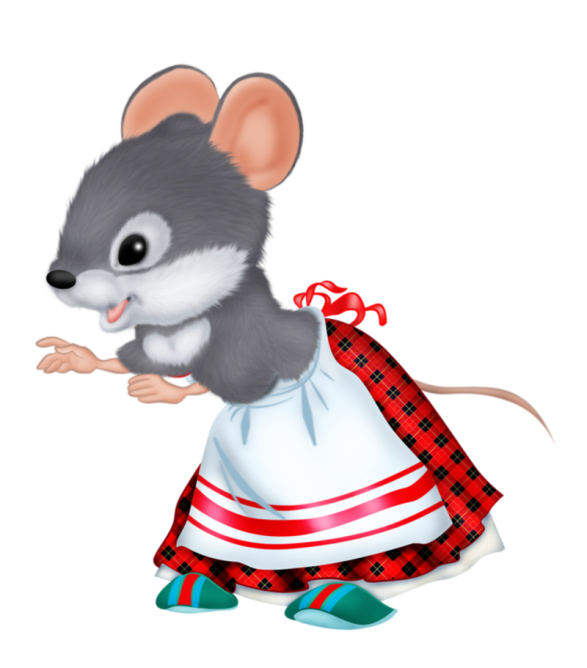 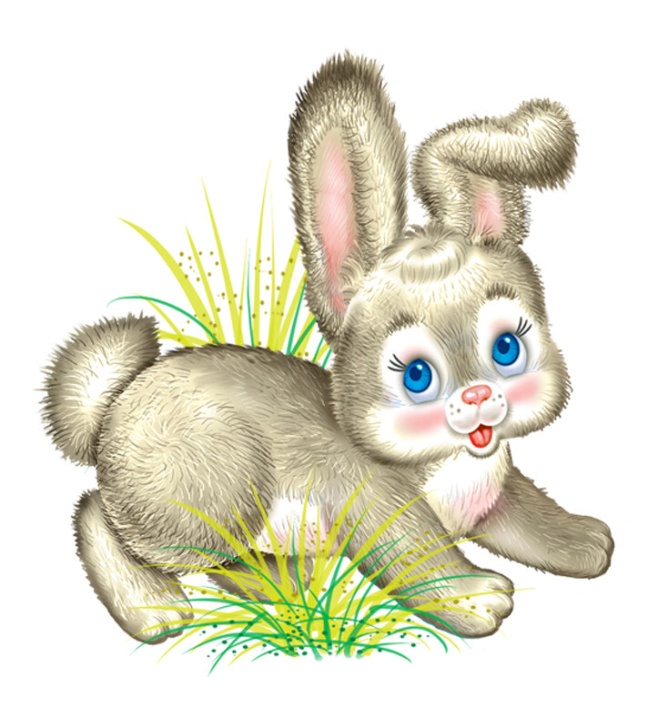 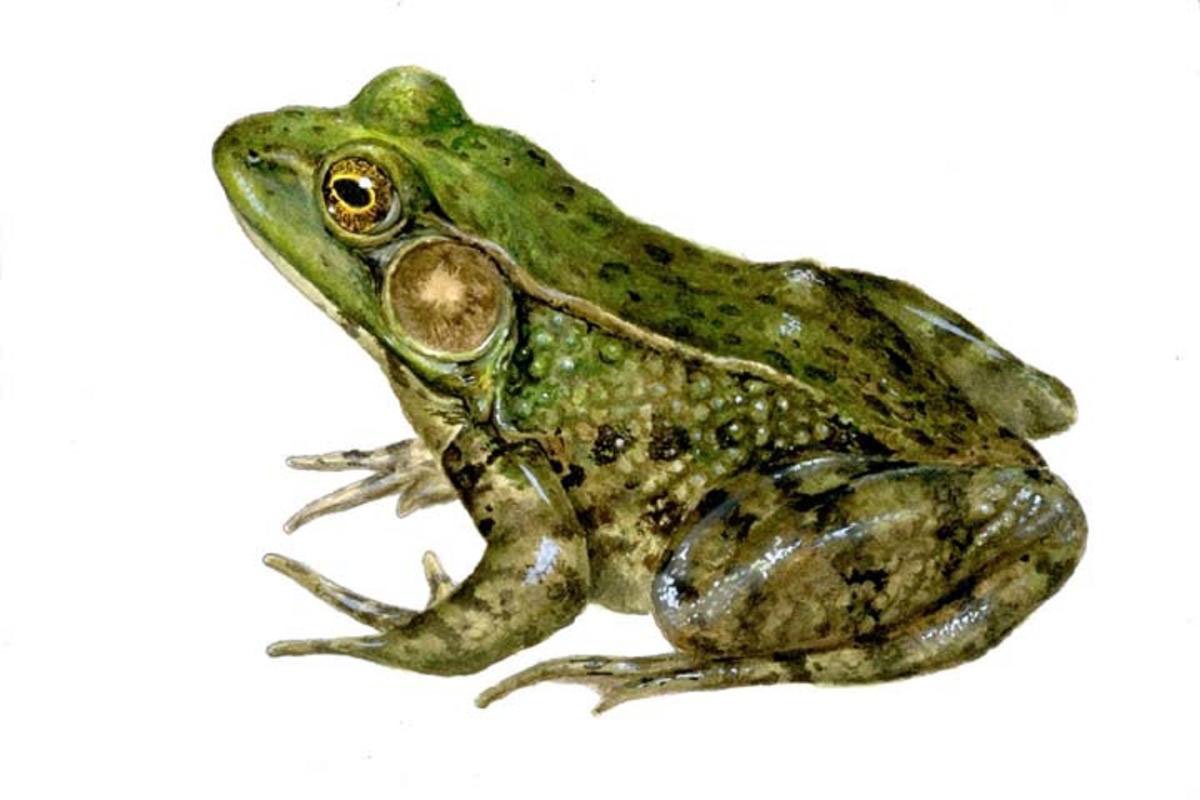 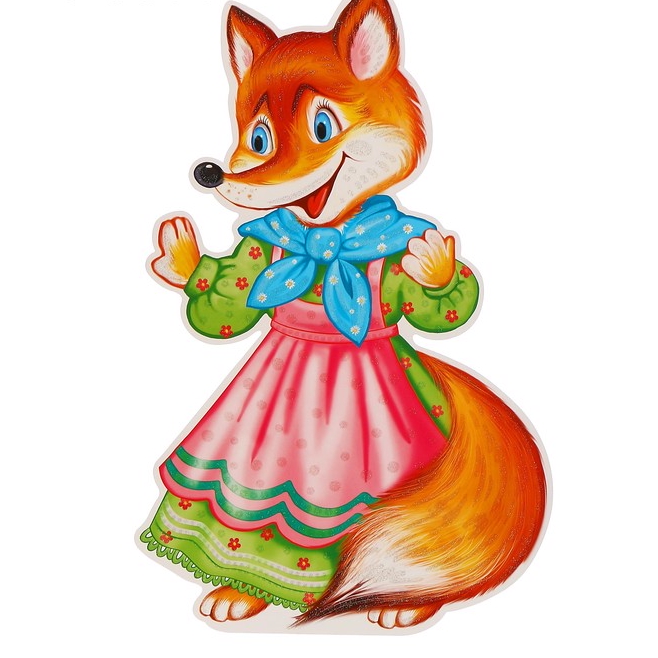 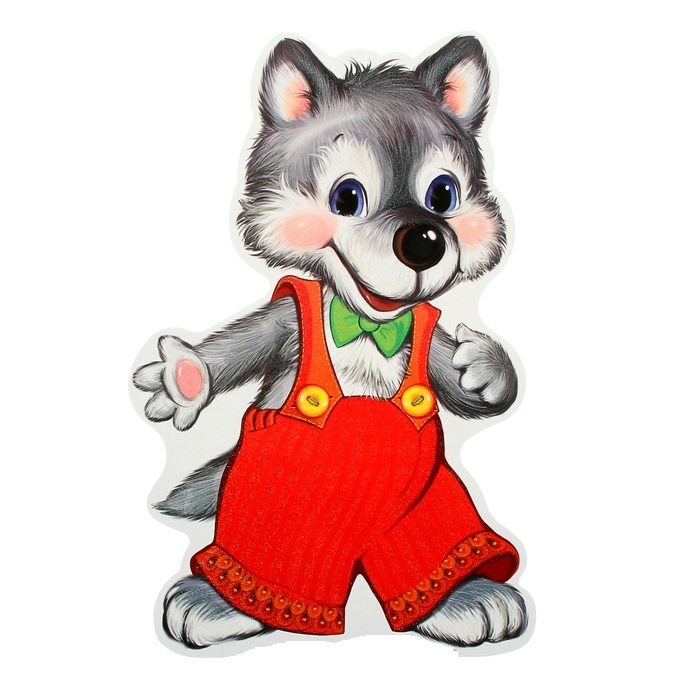 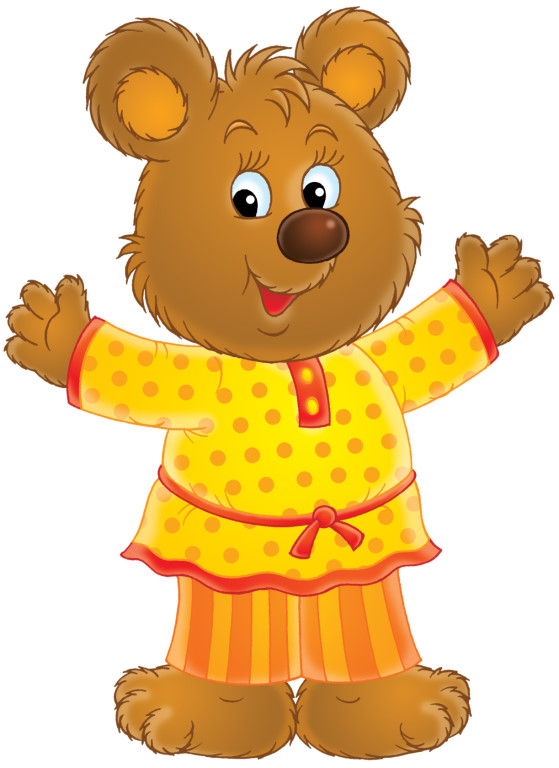 Волчок – серый бочок
Медведь косолапый
Лисичка сестричка
[Speaker Notes: Обитатели встретили нас радушно. Герои, какой сказки славятся гостеприимством? Назовите их.]
Русская народная сказка «Теремок»
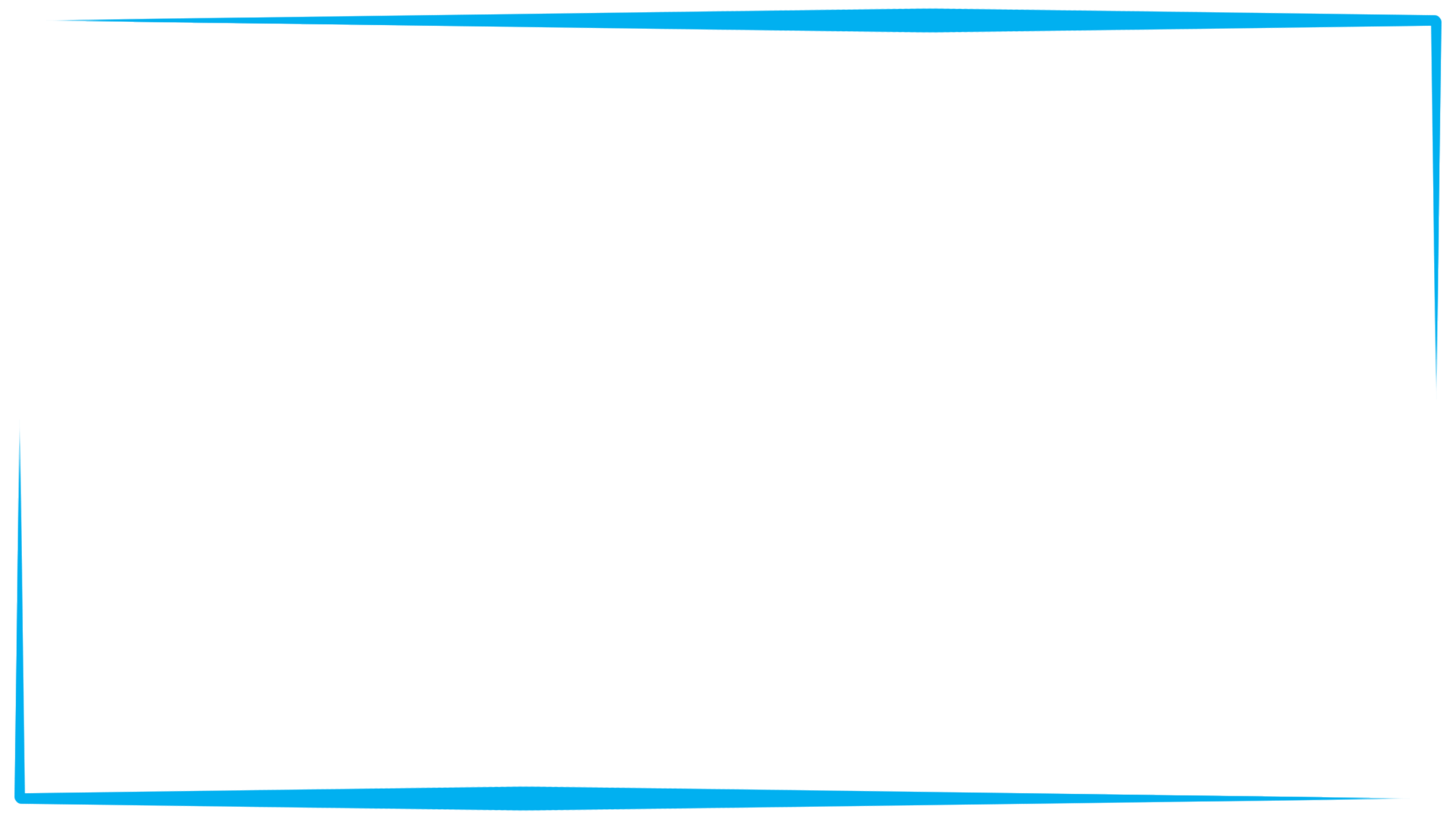 [Speaker Notes: Как сказка называется?]
В стране Дружбаландии
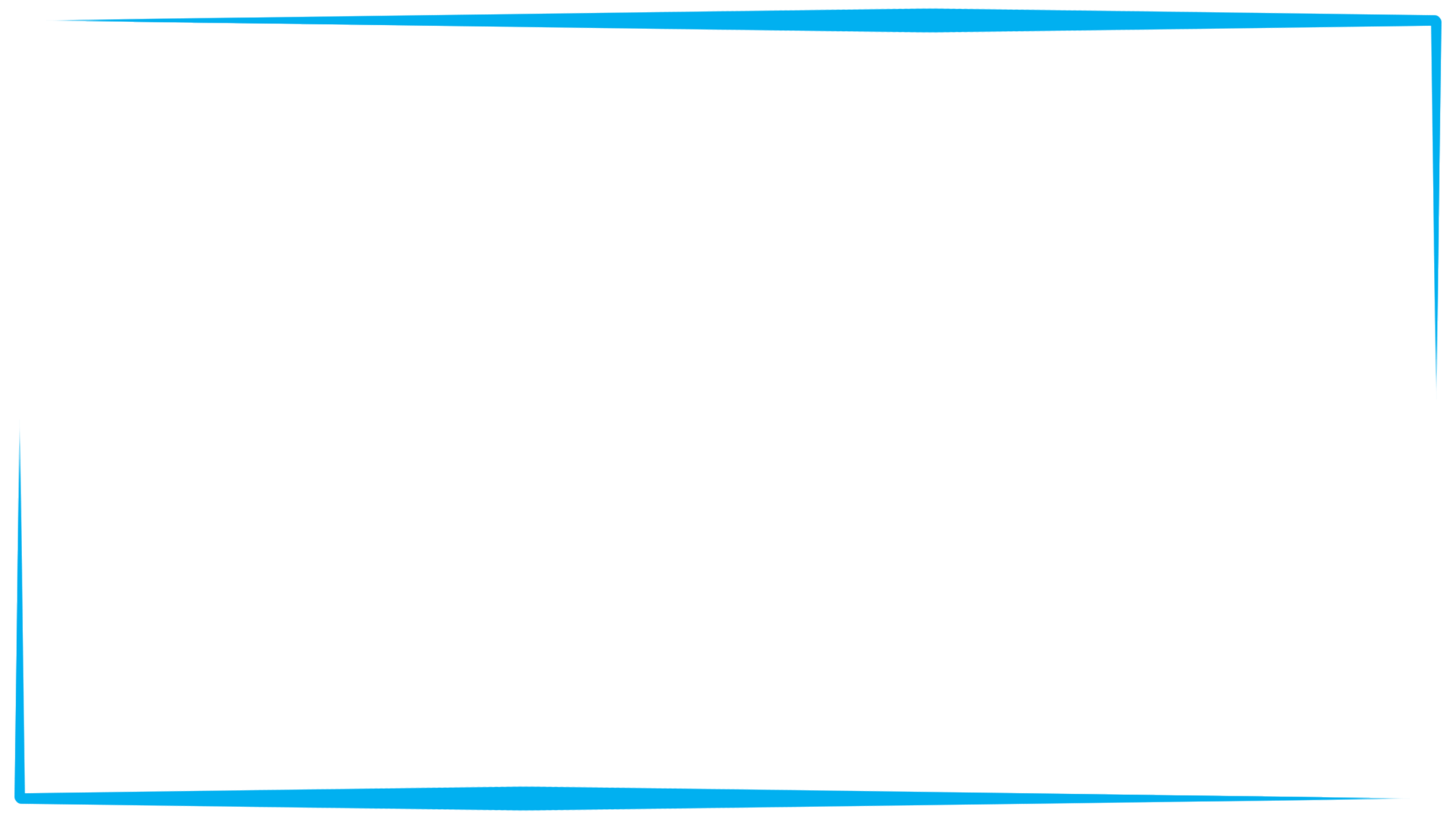 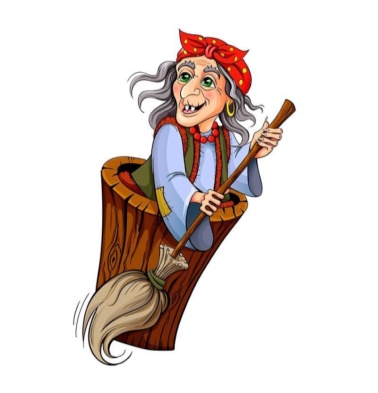 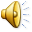 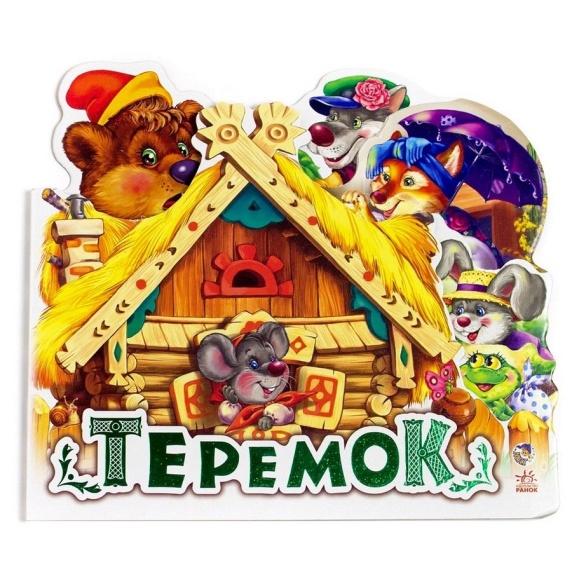 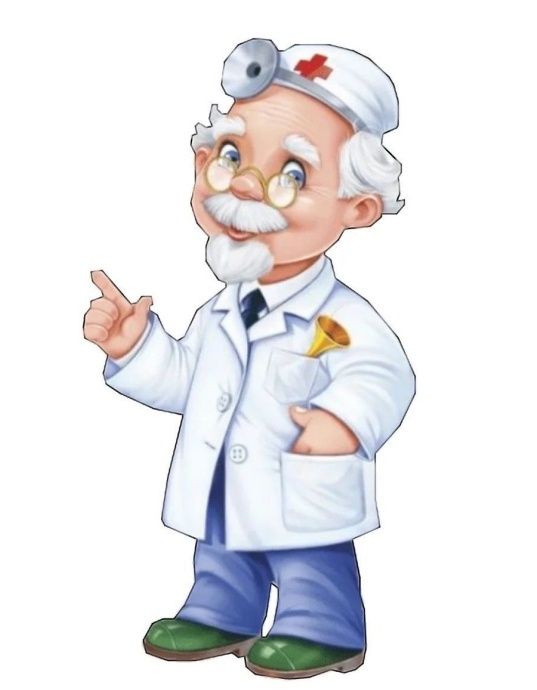 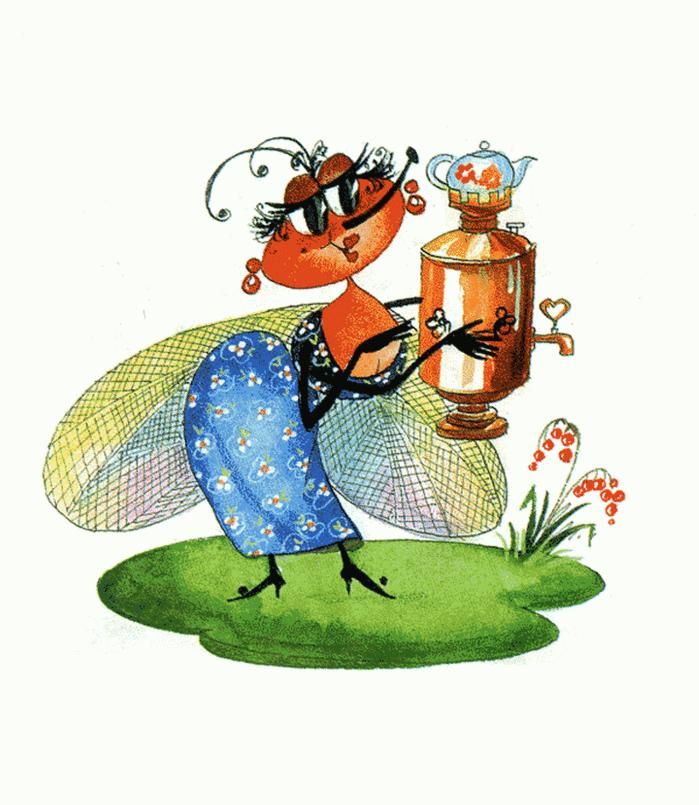 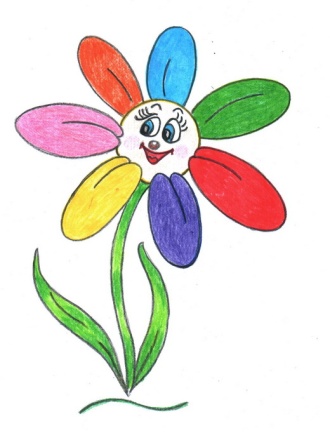 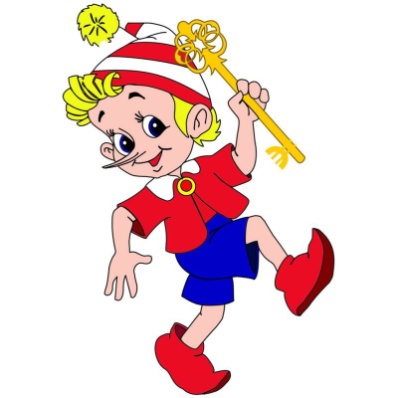 СПАСИБОза внимание!
Авторский шаблон.
Картинки взяты из интернета в свободном доступе.
Информационные источники:
https://koncpekt.ru/nachalnye-klassy/raznoe/1176-viktorina-po-dorozhkam-lyubimyh-skazok.html
https://nukadeti.ru/audioskazki/kataev_cvetik_semicvetik
https://nukadeti.ru/audioskazki/kornej-chukovskij
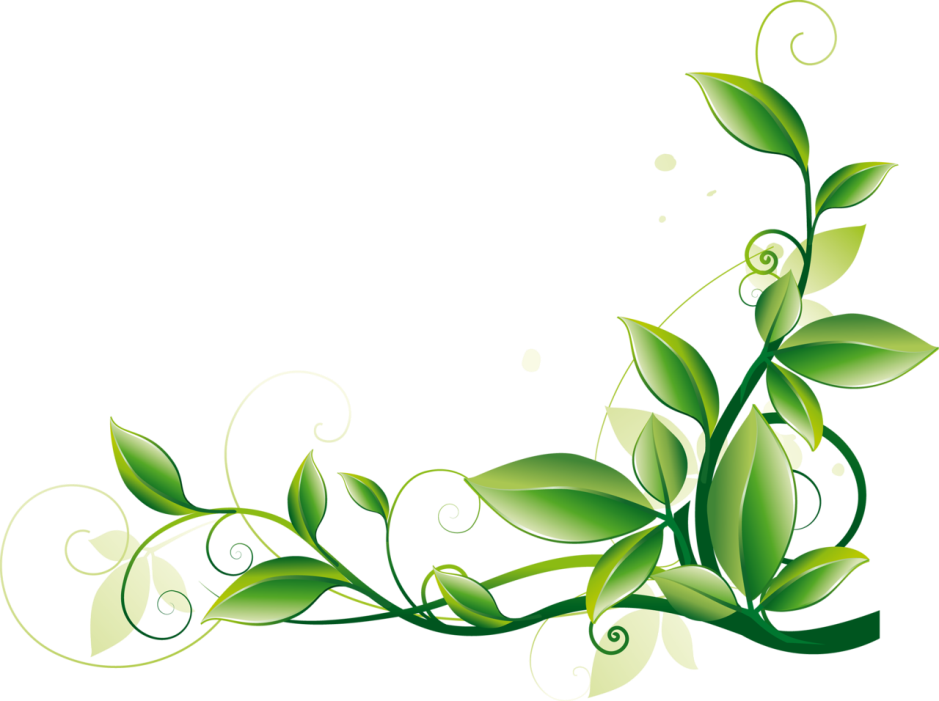 ПРЕЗЕНТАЦИЯ
Выполнила педагог
ГОБОУ Мурманская
КШИ №3
МАЙСЕЙ
ЕЛЕНА
ВЛАДИМИРОВНА
НЕОБЫЧНОЕ 
ПУТЕШЕСТВИЕ
 С  
ДОКТОРОМ 
АЙБОЛИТОМ
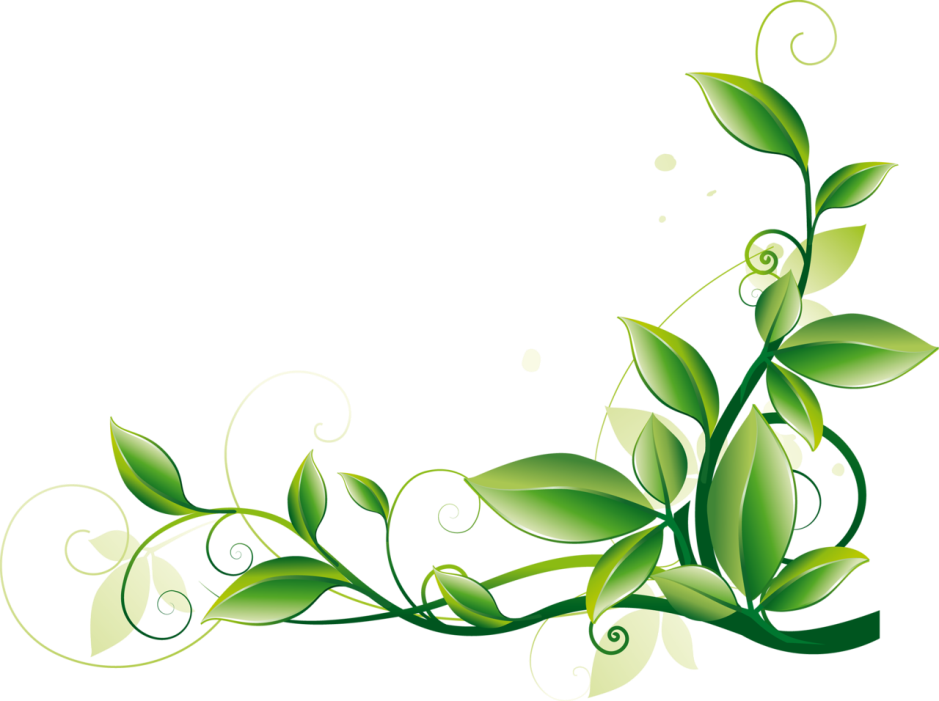 МУРМАНСК 2022